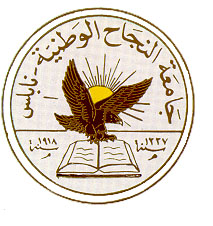 An-Najah National University
Faculty of Medicine
Department of Physiology
Anatomy and Physiology 1
7102101
Instructor: Heba Salah
Chapter 3:
The Skeletal System
Part 7: Appendicular Skeleton: Pelvic Girdle, and Lower Limb
Bones of the Pelvic Girdle
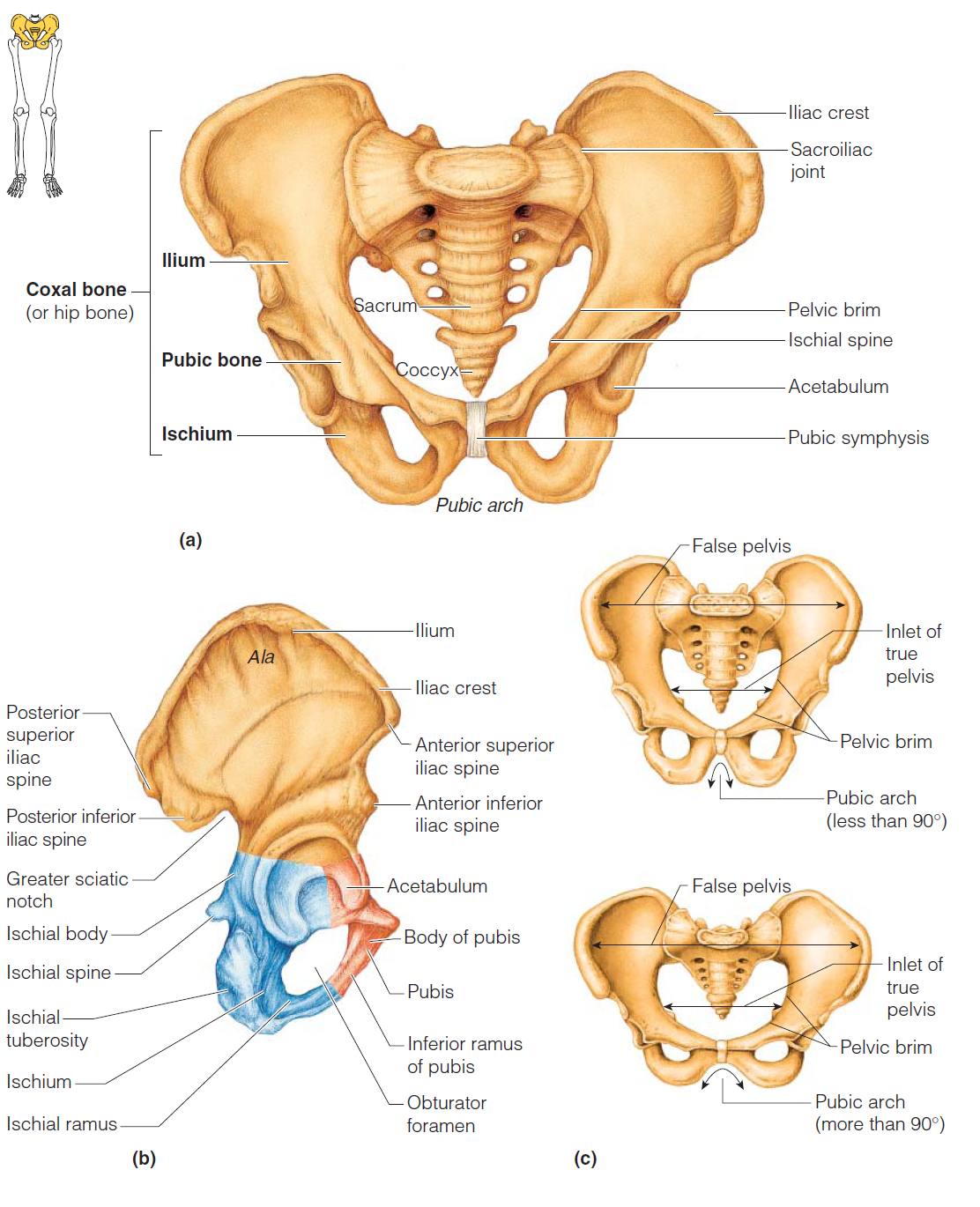 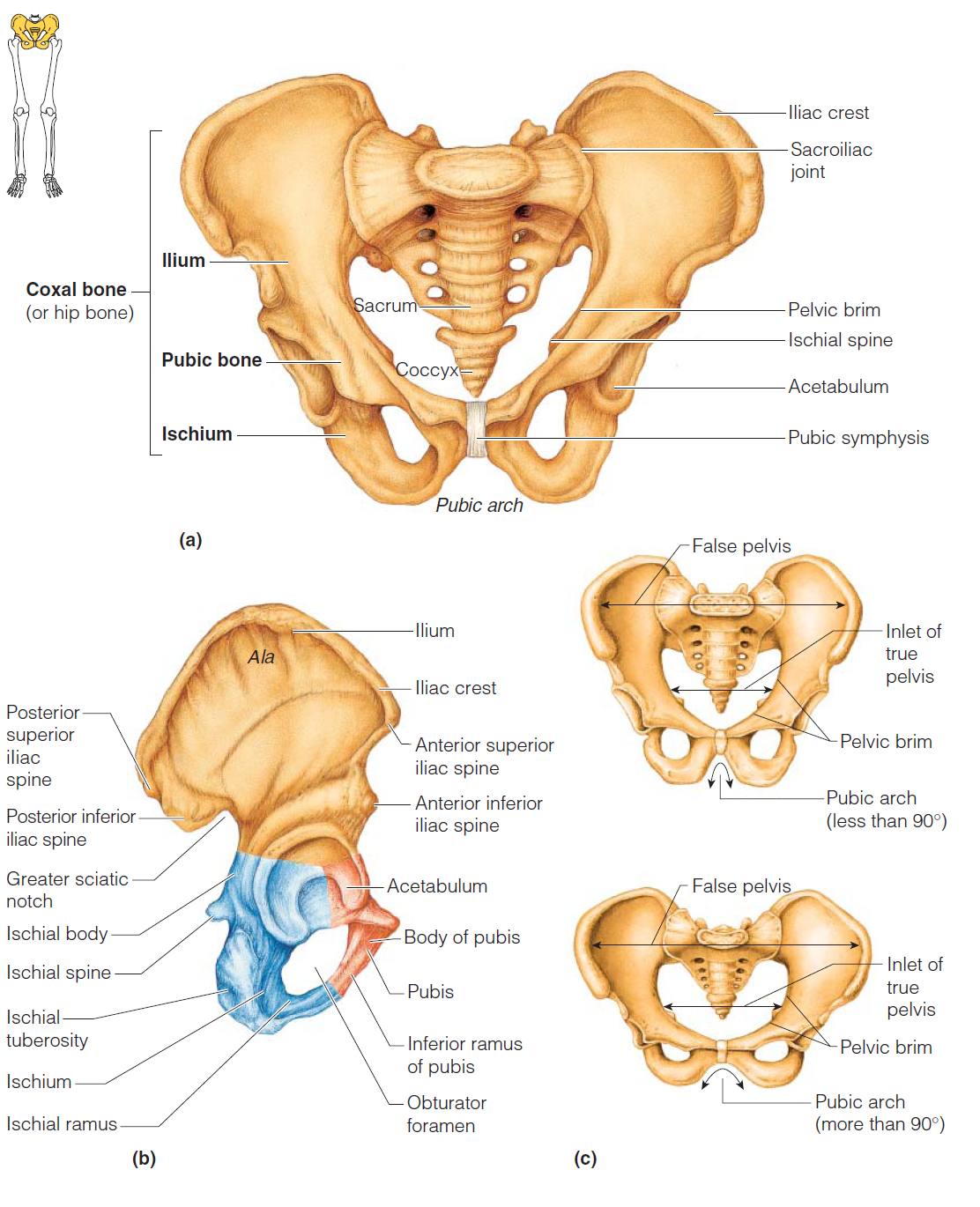 Gender Differences of the Pelvis
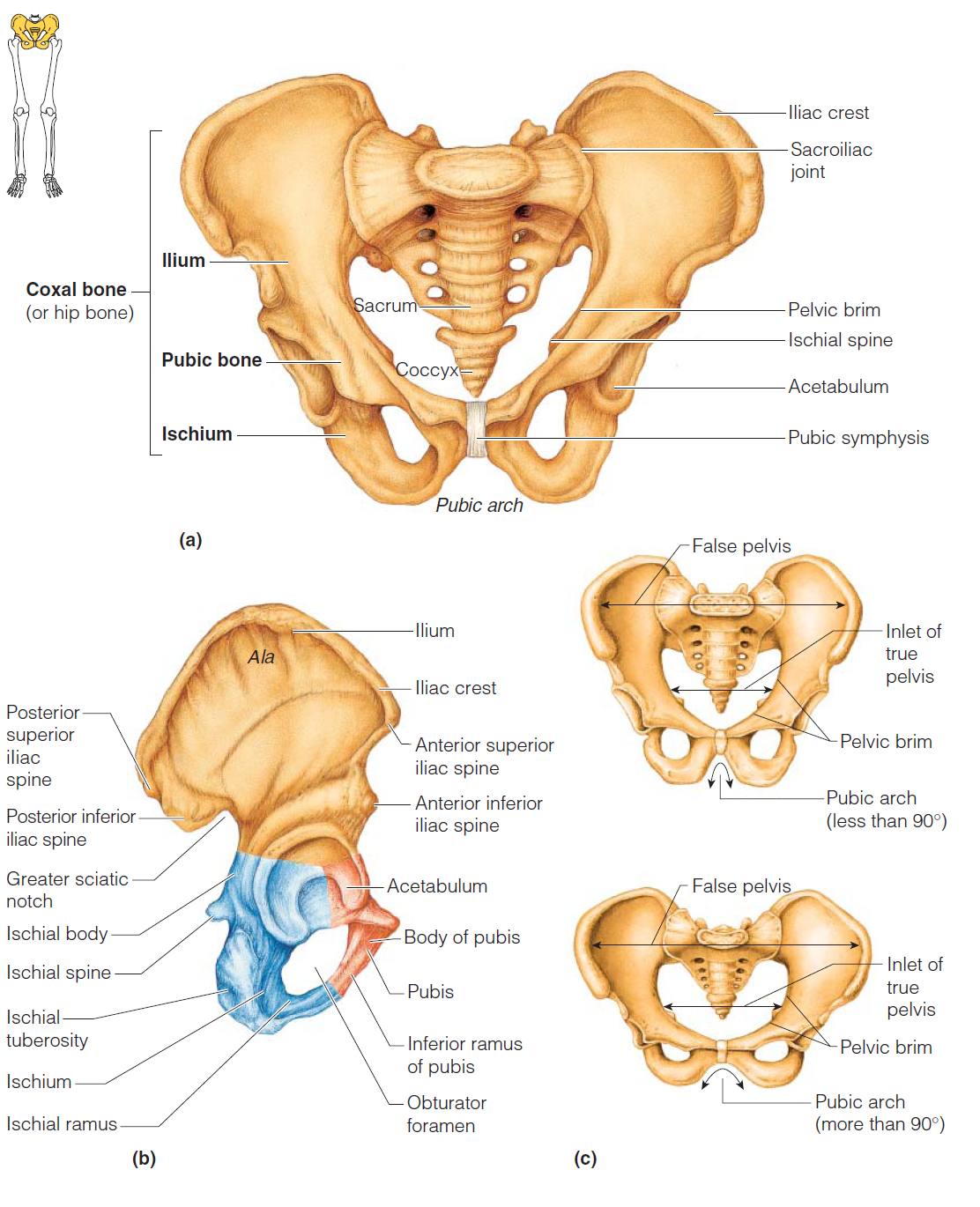 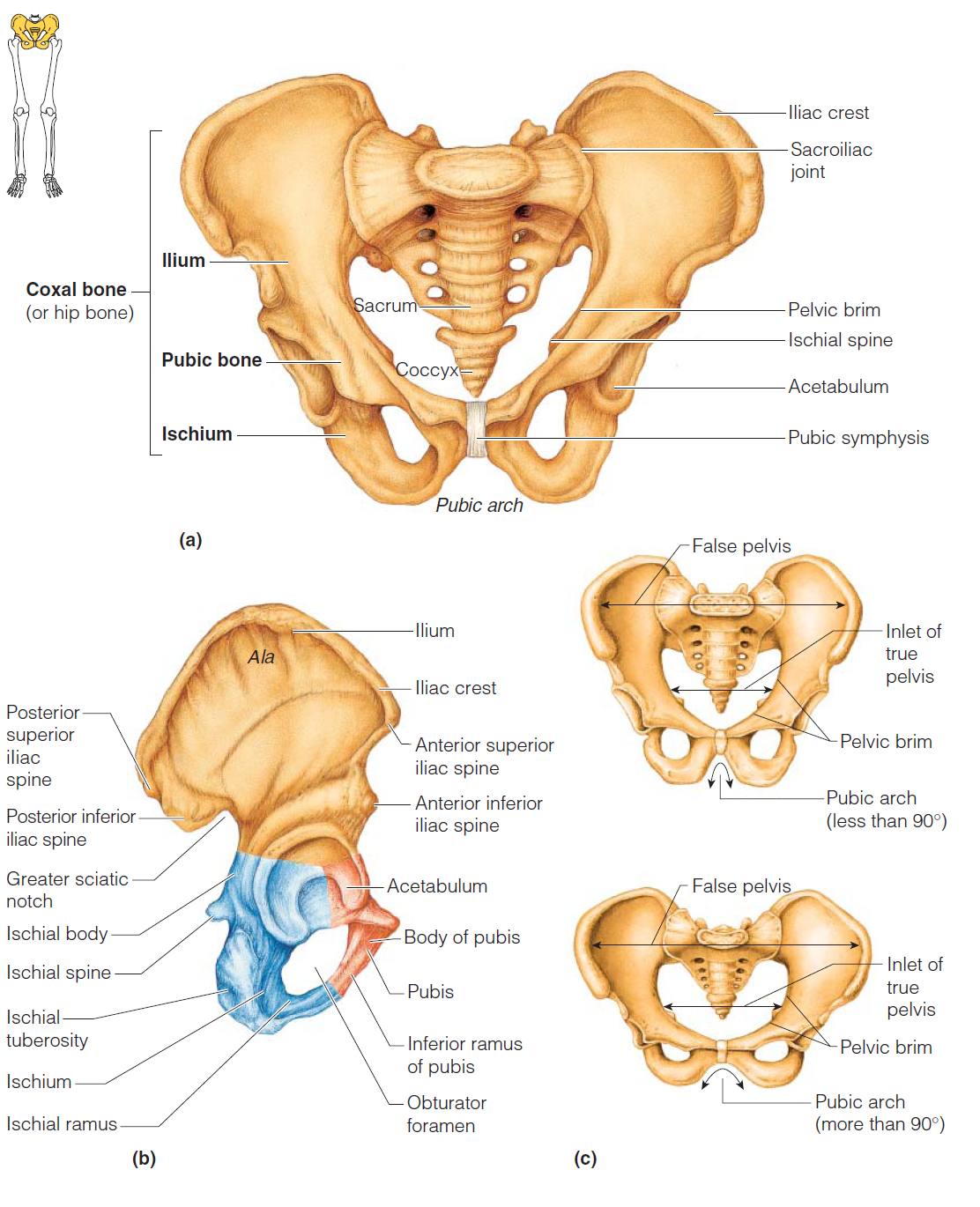 Female
Male
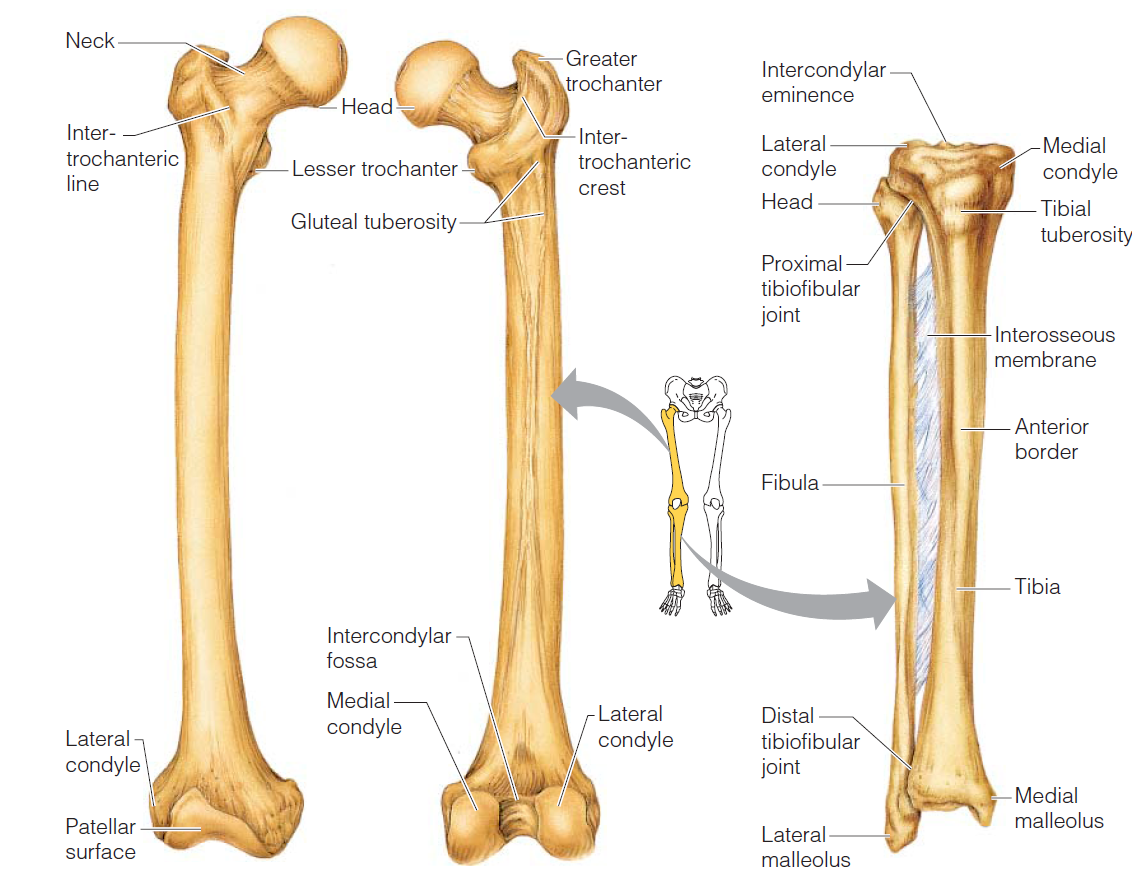 Bones of the Lower Limbs
The thigh has one bone: femur – thigh bone
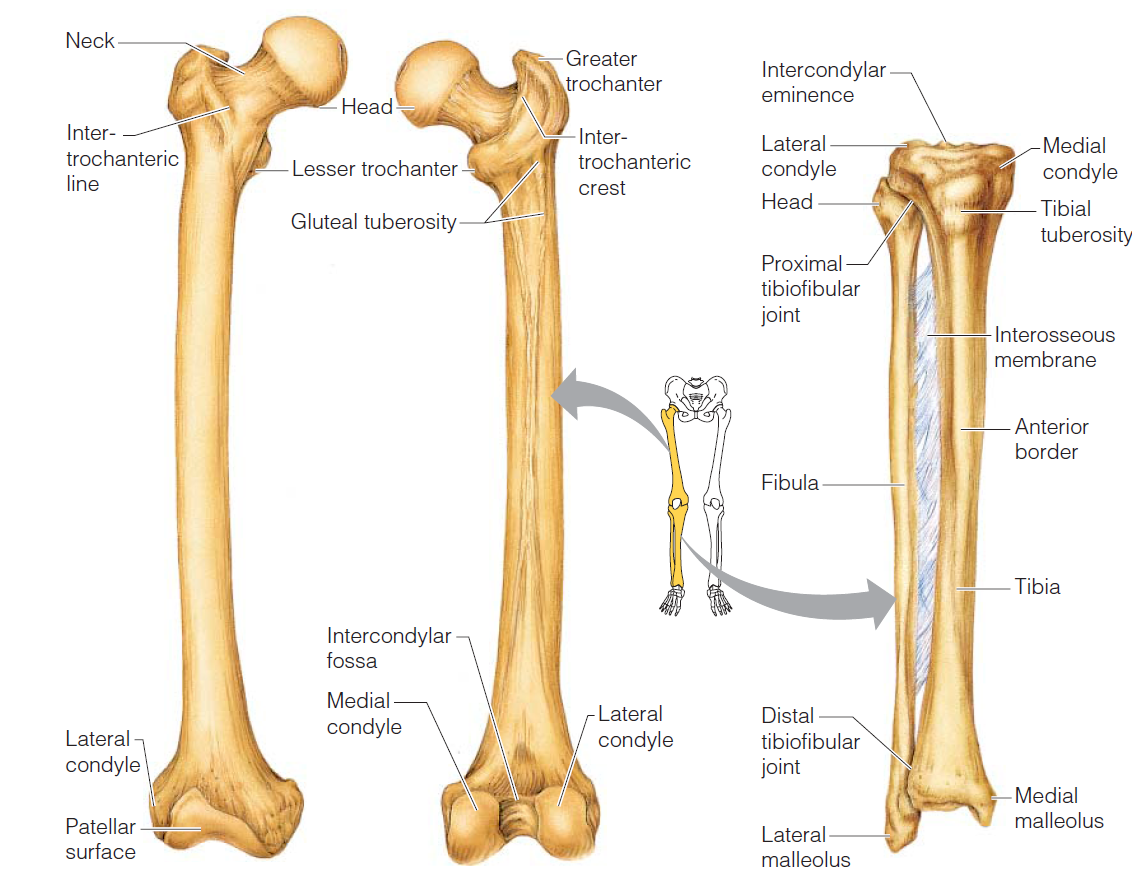 Bones of the Lower Limbs
The leg has two bones:
Tibia
Fibula
Bones of the Lower Limbs
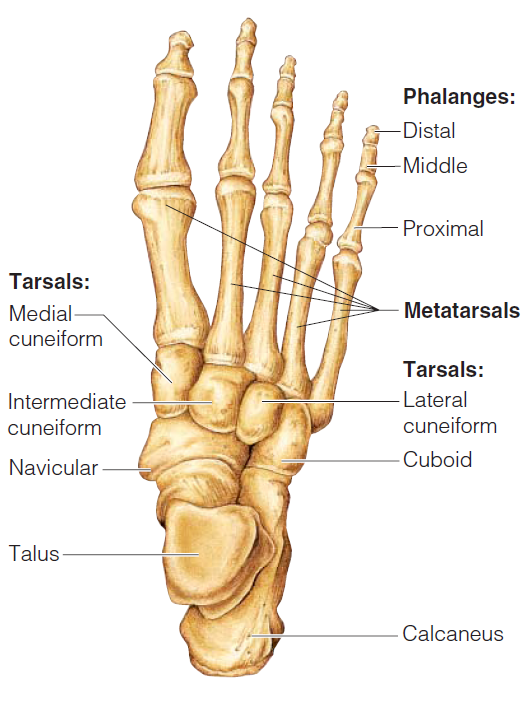 The foot:
Tarsus – ankle
Metatarsals – sole
Phalanges – toes
Arches of the Foot
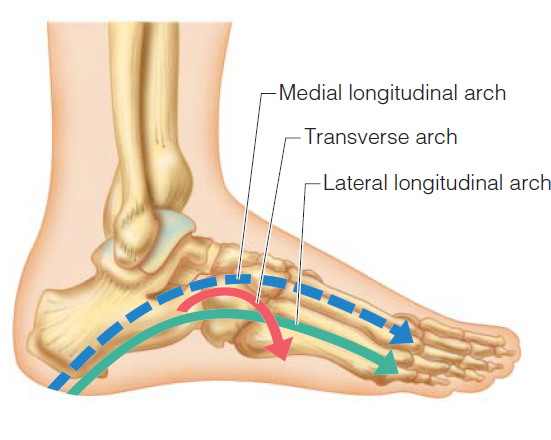